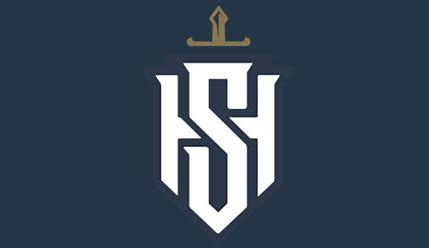 Föräldramöte U109 augusti - 23
Organisation
Ekonomi
Träningar
Träningsfokus
Match sammandrag
Cup
Lagregler
Sponsring
Arrangemang
Försäljningsbeting
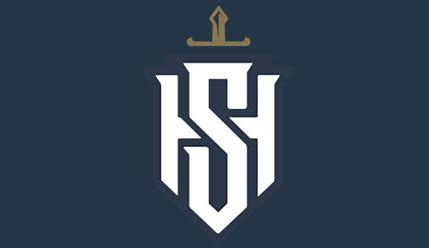 Organisation
Lagledare – Caroline Berg & Maria Boija
Huvudtränare – Martin Grönblad
Ekonomi – Fredrik Gustafsson
Cupansvarig – Jonas Lindqvist
Materialare
Anders Svensson
Olov Vinterfred
Bella Grönblad
Tränare
Anders Ahlström
Christoffer Backlund
Joakim Lundström
Hasse Swensson
Rikard Löfqvist
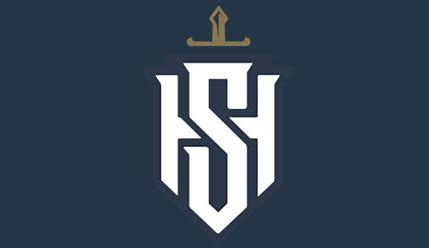 Ekonomi
Fondera 25 000kr/år (det drar vi in på hemmacupen)
Värmedressar 1230kr/spelare. Kör byte av dress vartannat år, leta sponsring 
Sponsring vi dragit in: 
Cupavgifter; ca 1000kr/2000kr i lagavgift som ska kunna betalas ur lagkassan. ( ca 400kr-500kr/spelare som man kanske får betala själv.
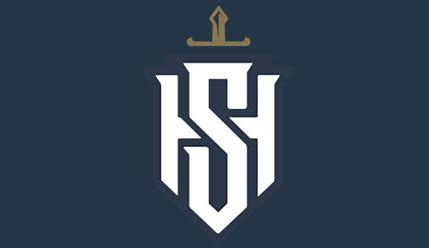 Träningar
Vi kommer att tilldelas ispass direkt efter sommarhockeyskolan
1-2 ispass i veckan, 1 fys/off-ice pass i veckan
Sommarsport ska ha prio fram till Oktober!
3 ispass, 1 kort fyspass och teori under säsongen
Ispass (Onsdagar 15:45, Fredagar 17:30, Söndagar 08:30) (Möjligen samkör vi ett pass i veckan med U11)
Fyspass i samband med ispass på helgen
Alla träningar läggs upp på laget och finns i kalendern. Vi skickar kallelse till alla träningar. Viktigt att svara! 
Tappar vi en träningstid så försöker vi ersätta det med fyspass/off-ice
Det finns möjlighet att träna med U9 (Team-15) eller U11 (Team-13) för dom som vill träna extra. Man tar kontakt med oss ledare om man är intresserad.
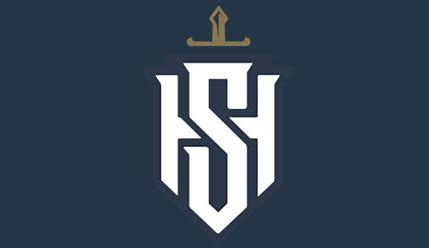 Material
Slipning av skridskor, 4-5 åkning av skridskor sen slipning
Hänga skridskorna korrekt, Tån framåt = slipning 
Dammasker, ev köpa nya
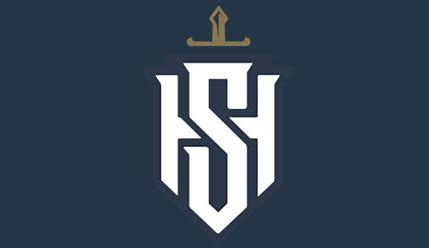 Träningsfokus
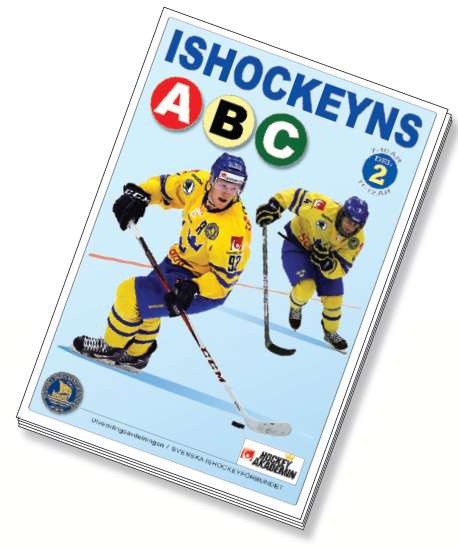 Grunder i individuella färdigheter
Dra upp tempot i moment som dom behärskar
Spela tillsammans på den större spelytan
Koordination, balans, snabbhet och styrka
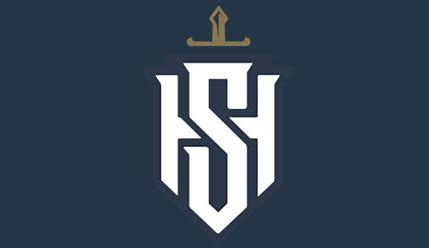 Matchsammandrag
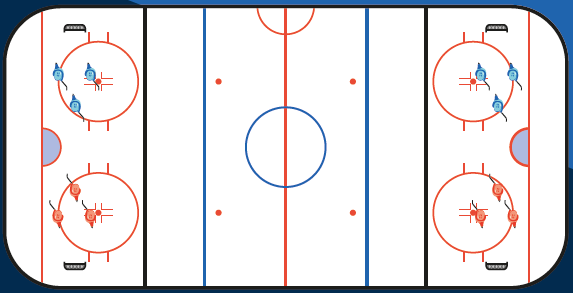 Matchsammandrag ej klart än
Vi har anmält 3 lag till seriespel 
1x15 med pipbyten 
Jaktstraff
3 utespelare + målvakt
21 spelare kommer att kallas till matchsammandragen
Spelare som inte kallas blir reserver
Blir vi kort om spelare så lånar vi in från U9/tjej
Träningsmatcher i September
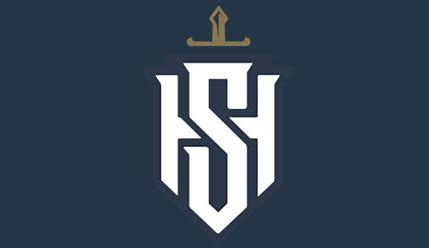 CupCupansvarig : Jonas Lindqvist, Sigges pappa
Vår egna hemmacup är Bryngels Thermia Cup 7-8 oktober
Östersund, Alexander Edler cup. 
Eventuell ytterligare en cup under andra halvan av säsongen
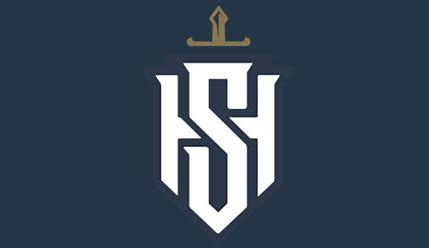 Lagregler
Vi ledare vill ha ordning och reda när laget är samlat (Man plockar upp efter sig, håller koll på sina grejer, man brottas inte på isen, leker inte med puckar när vi har genomgång) 
Man ska vara en bra lagkompis. Alla ska känna sig välkomna i gruppen.  
Spelarna ska få vara med och definiera detta ytterligare
Inga telefoner i omklädningsrummet, behöver man ringa så får man gå ut
Spelarna knyter skridskorna
Man försöker själv
Man ber en lagkamrat om hjälp
Materialförvaltare eller föräldrar knyter om i båset
Spelarna duschar i hallen efter träningen
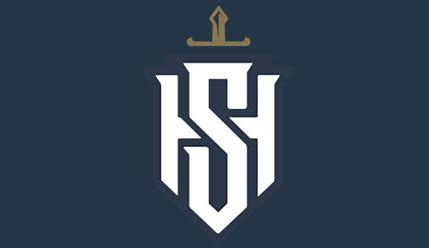 Sponsring
Varje sponsring innebär avdrag så det är därför vi påminner er alla om att jaga sponsorer.Det är ett fantastisk tillfälle för företag och restauranger att få lokal marknadsföring i form av strax över 20 st vandrande reklampelare som får lagkläder för första gången.
Underlag och formulär för sponsring finns under dokument.
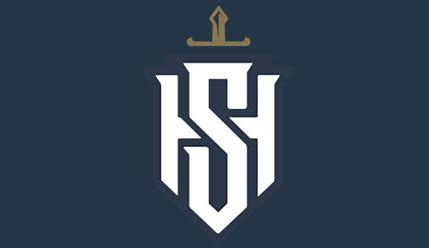 ArrangemangScheman kommer att läggas ut på lagets hemsida, kan man inte jobba får man själv ordna med byte.
Arbetsbeting:
Kiosk (schemaansvarig Maria Boija)
Parkering (schemaansvarig Maria Boija)
Bryngels Thermia Cup, obligatoriskt 1 förälder kan man vara 2 så säg till! Underlättar för alla om så många som möjligt är med
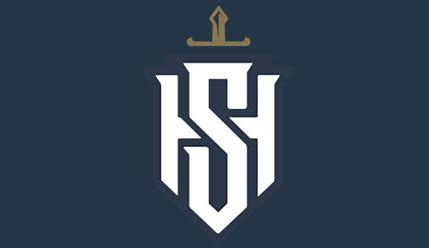 Försäljningsbeting
Toa och Hushållspapper ( aug,dec,mars) 8st/per spelare 
Bingolotter frivillig försäljning
Sälja rabatthäfte, återkommer med mer info.
Vatten, återkommer med mer info.